Serving the Lord Fathers
Church of Christ at Medina
May 28th, 2017
Fathers…
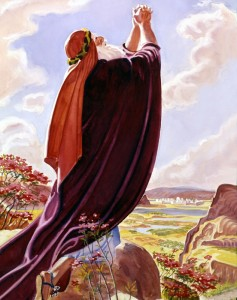 …lead.
We are expected – commanded – to be the leaders of our household.
22Wives, submit to your own husbands, as to the Lord.  23For the husband is the head of the wife even as Christ is the head of the church, his body, and is himself its Savior.  24Now as the church submits to Christ, so also wives should submit in everything to their husbands... 1Children, obey your parents in the Lord, for this is right.  2"Honor your father and mother" (this is the first commandment with a promise), 3"that it may go well with you and that you may live long in the land." (Eph. 5:22-24, 6:1-3)
This responsibility is not only assigned by God, but also one we have chosen.  It cannot be shirked or assigned to someone else.
Abraham
For I have chosen him, that he may command his children and his household after him to keep the way of the Lord by doing righteousness and justice, so that the Lord may bring to Abraham what he has promised him.“ 
- Genesis 18:19
Fathers…
Do you have young children?
Teach them the books of the Bible.
Teach them Bible stories and Bible characters.
Teach them the importance of prayer and Bible study – by doing it yourself!
…instruct.
We must provide good examples to follow.
“Behold, everyone who uses proverbs will use this proverb about you: ‘Like mother, like daughter.’”  (Ezekiel 16:44)
Children of all ages are impressionable and will follow examples – whether good or bad.
We must provide good instruction.
This means we must do more than just be a good example.  We must communicate and provide training and instruction.
Proverbs 22:6
Deuteronomy 6:4-13
Instruction includes correction, reproof, rebuke, training, encouragement and praise.
The goal of a Christian Father:  “Bring them up in the discipline and instruction of the Lord.”  (Ephesians 6:4
Do you have older children?
Study your lessons together.  Pray together.  Worship together.  
Teach them the importance of worship by putting it before everything else – work, recreation, family.
Fathers…
Guidelines for Applying Discipline
Use it as a tool  to produce maturity, not to vent your anger.
Use it consistently.
Use it with future results in mind. 
Use it quickly, not only when a lot of yelling and counting has failed. 
When done, make sure you tell the child why you used it and reaffirm your love for the child.
- Edward Crozier
…discipline.
Correction is the means by which we learn there are limitations and authority.  It teaches a respect for authority and it teaches self-control.
Eli failed to teach his sons respect.  (1 Sam. 3:13)
Correction is not pleasant for the parent.  Without it, life and people fall into chaos.
2 Timothy 3:1-5
Fathers are commanded to provide discipline.
“…but bring them up in the discipline and instruction of the Lord.”  (Ephesians 6:4)
Proverbs 13:24, 19:18, 23:13-14, 29:15, 22:15
Hebrews 12:5-6
It must be performed with the proper attitude so that the child is not provoked to anger.  (Colossians 3:21)
Fathers…
What are we teaching with regard to provisions and priorities of life?

A story is told of son who asked his father how much he made an hour. The father brushed him away for the time. The son persisted until finally the father said, “$25 an hour”.  

Later, the son asked to borrow ten dollars. The father again brushed him aside. 

Late that night, the father went to the son’s room to tell him goodnight.  He said, “Here is the ten dollars  you asked for”. The boy said, “NOW I HAVE ENOUGH!”  “Enough for what?” the father asked. As the boy reached under his pillow pulling out fifteen dollars he had saved, he said, “To buy an hour of your time.”
…provide and protect.
He provides for the physical necessities of life.
1 Timothy 5:8 teaches a principle of providing for our families.
He provides for the spiritual necessities of life (instruction).	
However, our duty as fathers are to bring up our children which is more inclusive than just physical necessities. 
What do you want to leave your children when you pass from this life?  Earthly wealth and treasures, or the hope of heaven? 
He protects against the dangers of this life.
Spiritual Enemies (1 Peter 5:8)
Poor Influences (1 Corinthians 15:33)
Fathers…
1 Corinthians 13
A Pattern

A Father is patient and kind; a father does not envy or boast; a father is not arrogant 5 or rude. a father does not insist on his own way; a father is not irritable or resentful; 6  a father does not rejoice at wrongdoing, but rejoices with the truth. 7  A father bears all things, believes all things, hopes all things, endures all things. 8  A father’s love never ends.
…love.
Fathers – parents – are to love their children.  This love is taught to us from our Father in heaven.
“We love because He first loved us.”  (1 John 4:19)
This love will cause us to act in the best interest of our children and their mother.
“For God so loved the world, that he gave his only Son, that whoever believes in him should not perish but have eternal life.”  (John 3:16)
“25Husbands, love your wives, as Christ loved the church and gave himself up for her, 26that he might sanctify her, having cleansed her by the washing of water with the word, 27so that he might present the church to himself in splendor, without spot or wrinkle or any such thing, that she might be holy and without blemish. 28In the same way husbands should love their wives as their own bodies. He who loves his wife loves himself.”  (Ephesians 5:25-28)
Fathers…
Lead
Instruct
Discipline
Provide and Protect
Love